Организация  и проведение регионального тренировочного мероприятия по информатике и ИКТ в компьютерной форме (КЕГЭ) с участием обучающихся 11-х классов  25.03. 2022.
Чернышова Марина Александровна ,
главный специалист ГУ ЯО ЦОиККО 
chernyshova@coikko.ru
8(4852)28 08 83
8(980)742-52-35
Дата: 25.03.2022
Предмет: Информатика и ИКТ в компьютерной форме 
(КЕГЭ)
Цели
Технологии
Обучение работников пунктов проведения экзаменов проведению экзаменов
Доставка экзаменационных материалов по сети «Интернет»
Печать полного комплекта ЭМ (бланков регистрации) в аудиториях ППЭ
Перевод бланков ЕГЭ (бланков регистрации) и форм ППЭ в электронный вид в Штабе ППЭ
Участники
40 ППЭ
Участники экзаменов- 624
Работники ППЭ - 1107
Участники с ОВЗ, дети-инвалиды и инвалиды по желанию могут принять участие в тренировочных экзаменах без организации условий и (или) специальных условий
Нормативное  правовое  обеспечениеПриказ Министерства просвещения  Российской Федерации и Федеральной службы по надзору в сфере      образования и науки от 07.11.2018 № 190/1512 «Об утверждении Порядка проведения государственной итоговой аттестации по образовательным программам среднего общего образования».г
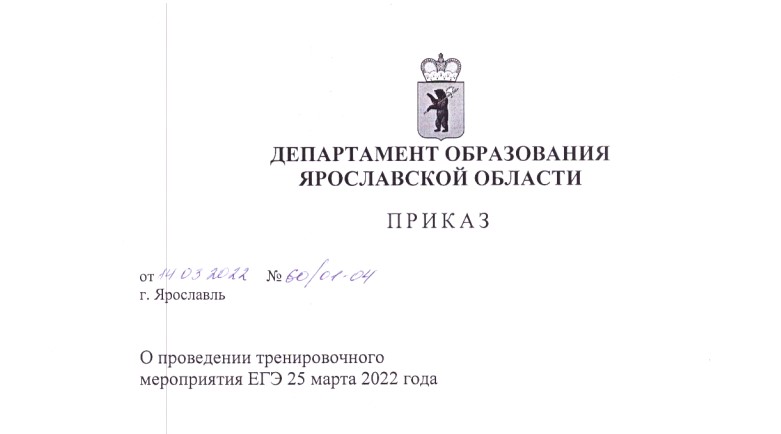 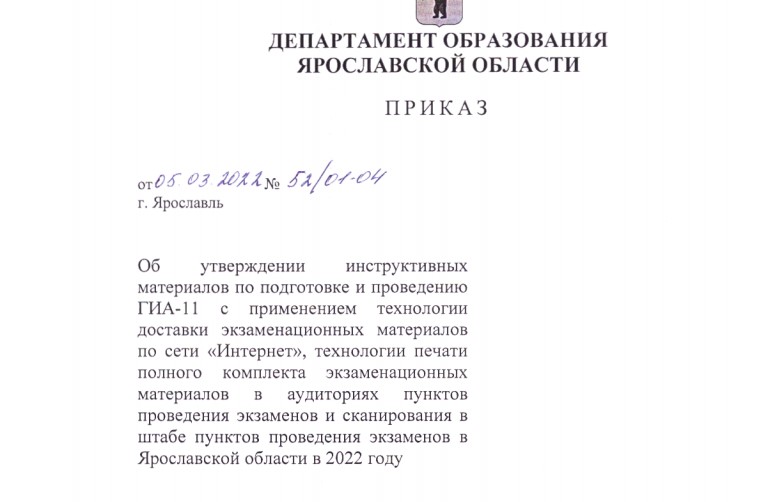 Приказ департамента образования Ярославской области от 14.03.2022  №   60/01-04 о проведении тренировочного мероприятия
Приказ департамента образования Ярославской области от 05.03.2022 № 52/01-04  об утверждении инструктивных материалов по подготовке и проведению ГИА-11 в 2022 году
Инструктивно-методические материалы
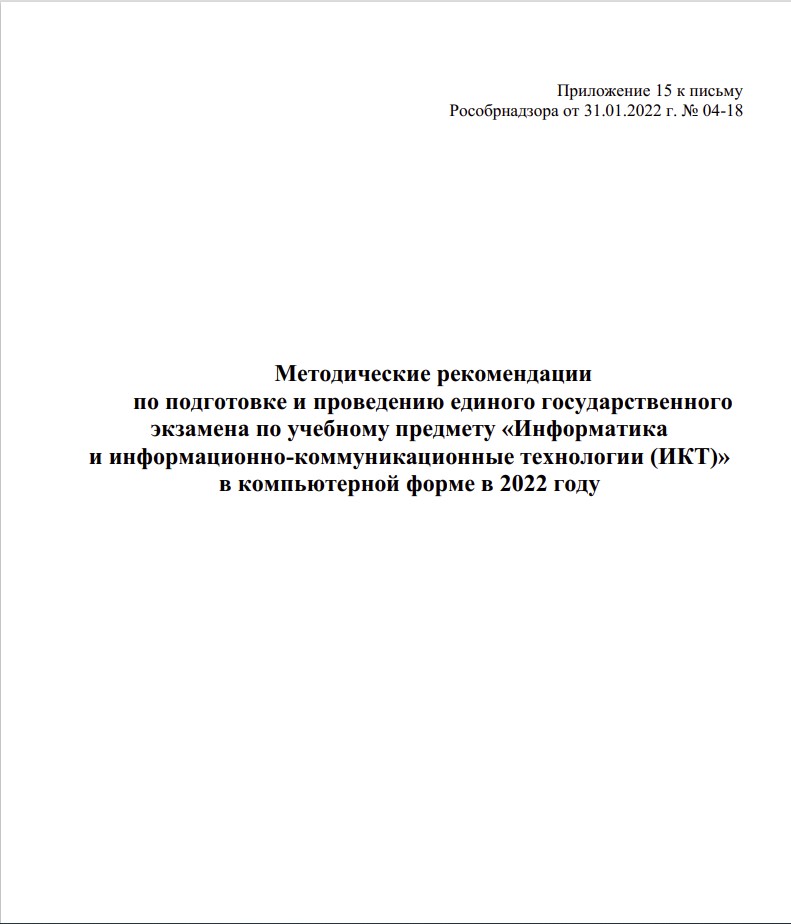 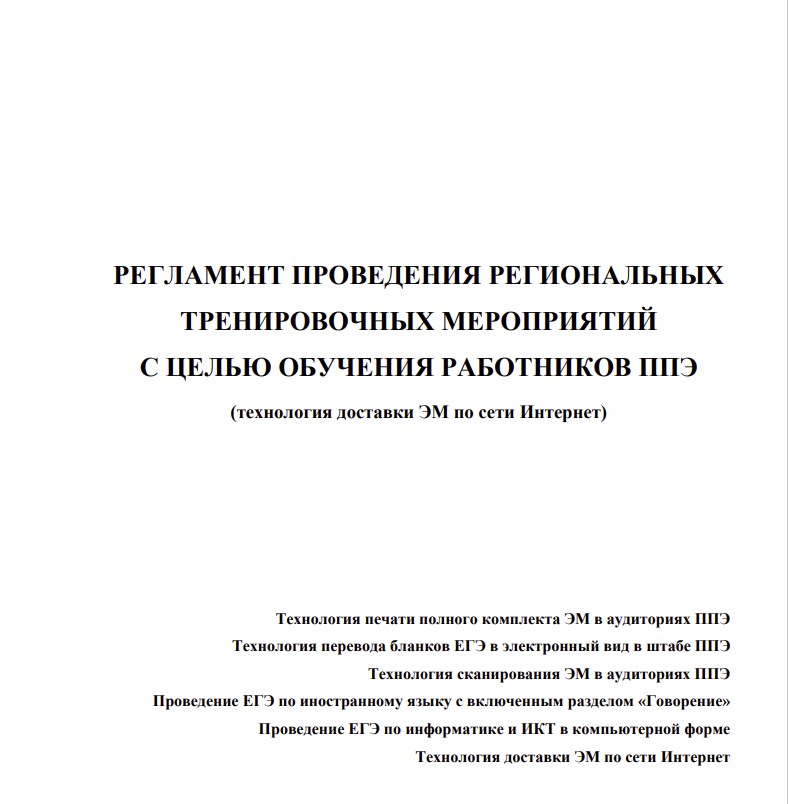 Письмо ФГБУ «ФЦТ от 31.01.2022 № 04-18
Методические рекомендации по подготовке  и проведению единого государственного экзамена по учебному предмету «Информатика и информационно-коммуникационные технологии (ИКТ)» в компьютерной форме в 2022 году
Регламент проведения региональных тренировочных мероприятий с целью обучения работников ППЭ (технология доставки ЭМ по сети «Интернет»)
Подготовка ППЭ.  Санитарно-эпидемиологические правила( СП 3.1/2.4.3598-20, СП 2.4.3648-20)
Ресурсное   обеспечение ППЭ при проведении КЕГЭ
Штаб ППЭ
Станция авторизации

с выходом в сеть «Интернет» 
и подключенным принтером


 
не менее 2-х станций: одна основная рабочая станция и одна резервная
 
Станция сканирования
без выхода в сеть «Интернет» 
и подключенным сканером

 
не менее 2-х станций: одна основная рабочая станция и одна резервная
+
Флэш-накопители (для переноса данных, для сохранения ответов)  + резервный флэш-накопитель
Аудитории ППЭ
Станция печати ЭМ





без выхода в сеть «Интернет и подключенным принтером
на каждые 4 станции печати
1 резервная  

Станция КЕГЭ 

без выхода в сеть «Интернет» с подключенной клавиатурой и мышью
9-12 станций КЕГЭ в каждой аудитории + 
на каждые 4 станции КЕГЭ – 1 резервная

Черновик КЕГЭ
Инструкция по использованию ПО
Приложение к паспорту станции КЕГЭ 
на каждого участника
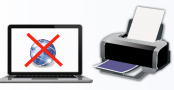 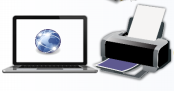 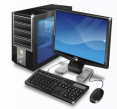 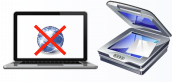 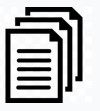 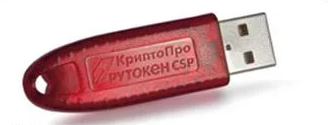 Токен члена ГЭК
Токен члена ГЭК- защищенный внешний носитель с записанным ключом шифрования.  Члену ГЭК необходимо иметь при себе токен и пароль к нему на этапах подготовки ППЭ и проведения экзамена. В 2022 году используются новые версии токенов членов ГЭК и  криптосредств, обеспечивающих работу с ними КриптоПро CSP 5.0. 
 
Для корректной работы с новыми криптосредствами необходимо: 

перед установкой новых версий выполнить удаление 
КриптоПро Рутокен CSP 
 
не устанавливать ПО на компьютеры с установленными 
криптосредствами  VipNet
порядок подключения токена члена ГЭК- непосредственно в USB-порт компьютера 
 
Важно! Работа с новыми токенами может потребовать дополнительного времени, следует дожидаться окончания выполнения соответствующей операции с использованием токена, не извлекая токен и не прерывая работу ПО.
Мониторинг готовности ППЭ.  
Регламентные сроки и   статусы станции авторизации
Мониторинг готовности ППЭ. Регламентные сроки и статусы станции авторизации
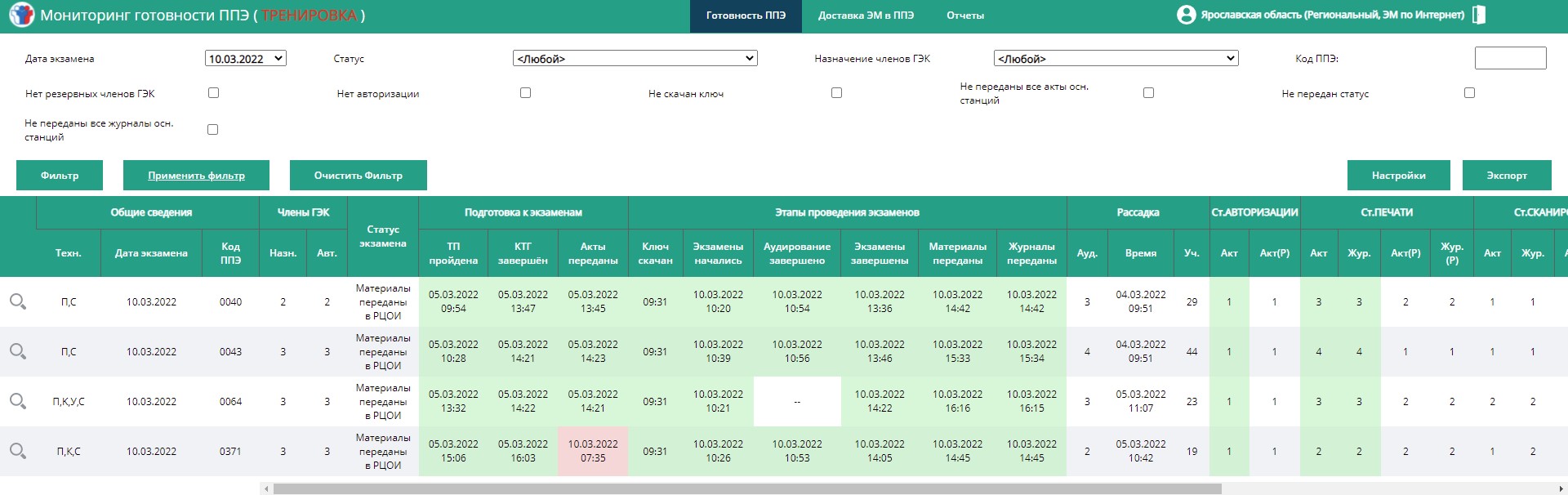 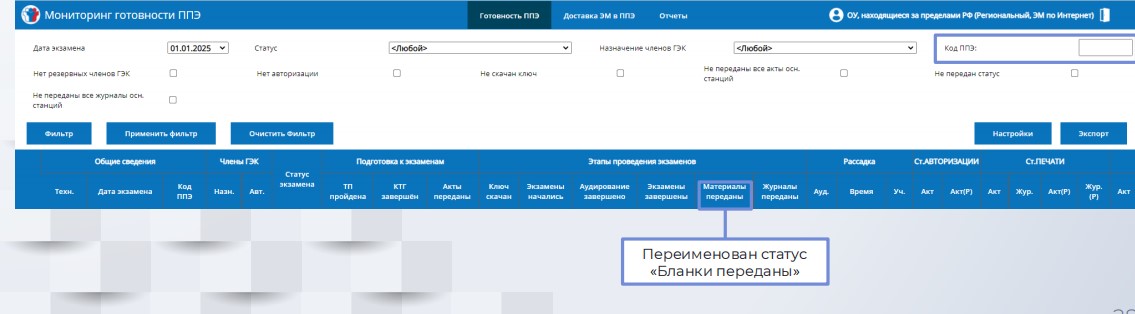 Подготовка экзамена
Особенности прохождения КТГ
Станция КЕГЭ
проверить настройки станции и экзамена;
проверить настройки системного времени; 
проверить наличие загруженного интернет-пакета; 
задание пути к рабочей папке экзамена и наличие этой папки по указанному адресу; (!)
регистрацию стандартного ПО, а также наличие зарегистрированного ПО и его работоспособность при запущенной станции КЕГЭ; (!) 
необходимо проверить работоспособность интерфейса  
проверить загрузку пакета с сертификатами специалистов РЦОИ;
проверить работоспособность средств криптозащиты;
проконтролировать сохранение и передачу руководителю ППЭ кода активации экзамена
проконтролировать сохранение на флеш-накопитель паспорта станции КЕГЭ с приложением (!), а также электронного акта технической готовности станции КЕГЭ для передачи в систему мониторинга готовности ППЭ. 
проверить, что из рабочей папки экзамена и из корзины удалены все файлы, созданные и/или сохраненные во время технической подготовки, КТГ и предыдущих экзаменов
Подготовка экзамена. Завершение КТГ
Проконтролировать передачу в систему мониторинга готовности ППЭ электронных актов технической готовности со всех основных и резервных станций печати ЭМ, КЕГЭ, сканирования, авторизации 

Проконтролировать передачу статуса «Контроль технической готовности завершён»

Важно! Статус «Контроль технической готовности завершен» может быть передан при условии наличия на федеральном портале сведений о количестве автоматически распределенных участников по аудиториям ППЭ («рассадка»), а также при наличии переданных электронных актов технической готовности станций печати ЭМ для каждой аудитории проведения и всех станций КЕГЭ для каждой аудитории проведения . 

Дополнительно: 

Черновики КЕГЭ на каждого участника 
Инструкции по использованию ПО для сдачи КЕГЭ на каждого участника 
Приложения к паспортам станции КЕГЭ на каждую станцию КЕГЭ
Инструкция для участника экзамена
Инструктаж для организаторов
Код активации экзамена
Проведение экзамена. Особенности КЕГЭ
СП 2.4.3648-20 «Санитарно-эпидемиологические требования к организациям воспитания и обучения, отдыха и оздоровления детей и молодежи», утвержденные постановлением Главного государственного санитарного врача Российской Федерации от 28 сентября 2020 г. № 28
Проведение экзамена
Проведение экзамена. Член ГЭК.
Начало экзамена. Выставление статуса
во всех аудиториях завершили печать ЭМ
во всех аудиториях объявлено начало экзамена
во всех аудиториях на всех станциях КЕГЭ участники экзамена успешно начали выполнение экзаменационной работы
Проведение экзамена. Руководитель ППЭ и член ГЭК.
Член ГЭК принимает апелляцию о нарушении  Порядка проведения ГИА от участников экзамена, руководитель ППЭ участвует  в проведении  служебного расследования
Обеспечение информационной безопасности
ЗАПРЕЩАЕТСЯ
Иметь при себе и использовать средства связи (кроме штаба ППЭ по служебной необходимости определенным категориям работников), электронно-вычислительную технику, фото, аудио и видеоаппаратуру, и иные средства передачи информации
Категорически запрещается: 
* выносить из аудиторий и ППЭ экзаменационные материалы на
бумажных или электронных носителях
* фотографировать КИМ  и бланки ответов экзаменационных работ
*передавать информацию третьим лицам
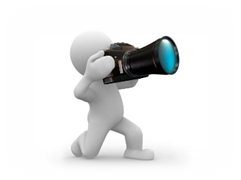 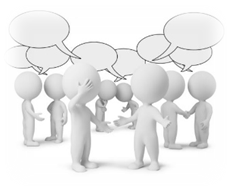 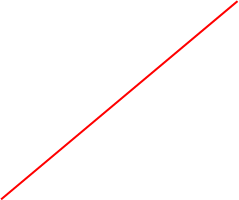 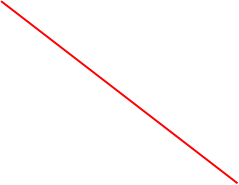 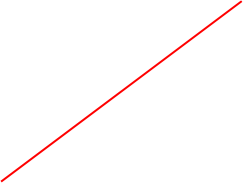 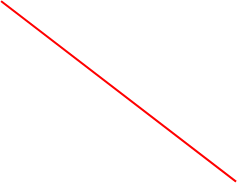 17
Организация связи при проведении ЕГЭ в ППЭ
Расположение исключительно в      Мобильный телефон
Расположение исключительно в штабе ППЭ
Используется как резервное средство связи , имеют право приносить в штаб ППЭ: 
Руководитель ОО, 
Руководитель ППЭ ,
Члены ГЭК , 
Общественные наблюдатели, 
Должностные лица Рособрнадзора и лица уполномоченные Рособрнадзором, 
Должностные лица ОИВ (переданные полномочия)
Стационарный телефон 
Расположение исключительно в штабе ППЭ
Используется исключительно для связи: 

с ОИВ;
для связи с РЦОИ;
для связи с горячей линией ППЭ в случае нештатной ситуации;
для получения пароля по резервной схеме « получение ключа по паролю» Расположение исключительно в
Один из технических специалистов дежурит в штабе ППЭ для оперативного выполнения 
необходимых технологических процедур при возникновении нештатных ситуаций 
Руководитель ППЭ (помощник руководителя ППЭ) дежурит в штабе ППЭ для ответа на звонки, 
поступающие на стационарный или мобильный телефоны
В случае недопуска или опоздания участника экзамена в ППЭ 
руководителем ППЭ и членом ГЭК составляется акт в свободной форме
В случае недопуска или опоздания участника экзамена в ППЭ 
руководителем ППЭ и членом ГЭК составляется акт в свободной форме
Нештатные ситуации на станции КЕГЭ. Работоспособность станции КЕГЭ удалось восстановить
Нештатные ситуации на станции КЕГЭ. Работоспособность станции КЕГЭ не удалось восстановить
ЗАВЕРШЕНИЕ ЭКЗАМЕНА
Технический  специалист  осуществляет  сбор ответов участников экзамена со всех станций КЕГЭ
         Член ГЭК: 
• проходит к станции КЕГЭ, на которой будет производиться формирование пакета с ответами участников экзамена;
 • присутствует при подключении техническим специалистом к станции КЕГЭ флеш-накопителя с сохраненными ответами участников экзамена и выполнении проверки сохраненных ответов; 
• в случае отсутствия нештатных ситуаций в результате выполненной проверки подключает к станции КЕГЭ токен и вводит пароль к нему; 
• даёт указание техническому специалисту запустить формирование пакета; 
• присутствует при сохранении пакета с ответами участников экзамена на флеш-накопитель; 
• подписывает распечатанный сопроводительный бланк к флеш-накопителю для сохранения ответов участников экзамена 
В случае наличия в результате выполненной проверки сообщений о поврежденных файлах ответов присутствует при устранении проблем техническим специалистом
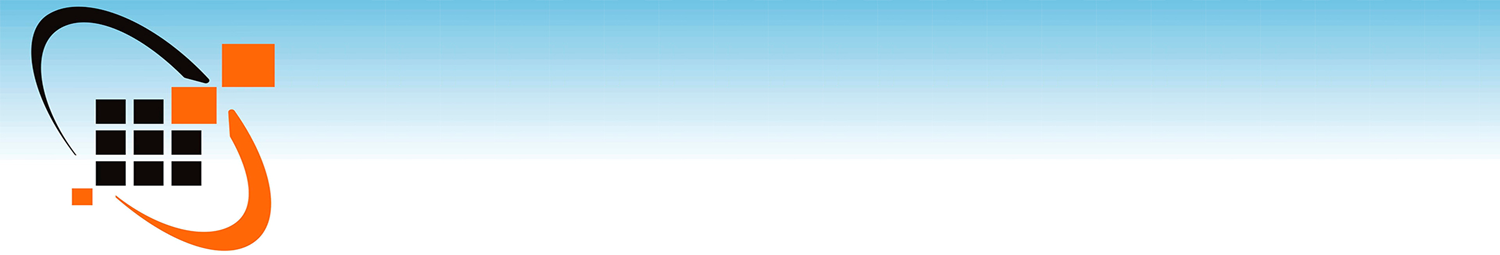 Передача ЭМ из аудитории в Штабе ППЭ
Организаторы в штабе ППЭ передают ЭМ руководителю ППЭ в присутствии члена ГЭК 
Прием ЭМ должен проводиться за специально отведенным столом, находящимся 
в зоне видимости камер видеонаблюдения 
 ЭМ, которые организаторы передают руководителю ППЭ: 
запечатанный ВДП с бланками регистрации;
калибровочный лист;
запечатанный ВДП с испорченными и (или) бракованными бланками регистрации; 
 запечатанный конверт с использованными черновиками (черновиками КЕГЭ и «обычными»); 
черновики со штампом образовательной организации, на базе которой организован ППЭ, черновики КЕГЭ 
инструкции по использования ПО для сдачи КЕГЭ;
приложения к паспортам станции КЕГЭ;
 форму ППЭ-05-02-К «Протокол проведения экзамена в аудитории»; 
форму ППЭ-12-04-МАШ «Ведомость учета времени отсутствия участников экзамена в аудитории»; 
форму ППЭ-12-02 «Ведомость коррекции персональных данных участников экзамена в аудитории» (к ведомости коррекции персональных данных прикладывается копия документа, подтверждающего основания для коррекции);
служебные записки (при наличии)
Передача ЭМ в Штабе ППЭ по форме ППЭ-14-01-К
от технического специалиста: 
• флеш-накопитель (флеш-накопители) с ответами обучающихся
 • сопроводительный(е) бланк(и) к нему (ним).
Завершение экзамена. Сканирование и переупаковка. Передача материалов в РЦОИ.
Передача материалов в РЦОИ. Проконтролировать передачу
Учебная платформа ФЦТ
Письмо ФГБУ «ФЦТ»  от 25.02.2022  № 168/02 
Обучение специалистов основного  периода проведения  ГИА  28.03.2022 – 18.04.2022
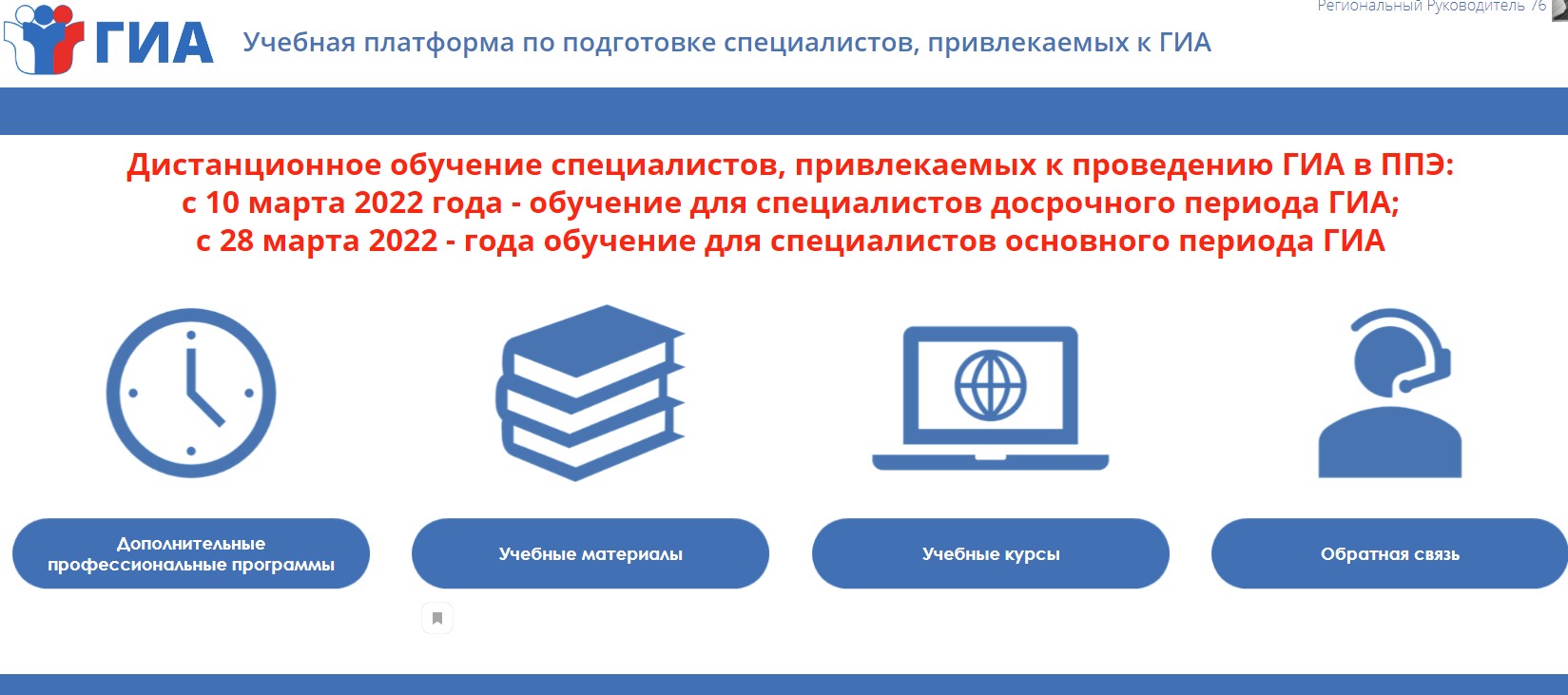 http://rustest.ru Федеральный центр тестирования
Нововведения: 
В  учебные курсы для руководителей  и организаторов ППЭ включен симулятор по заполнению Форм ППЭ
В учебный курс для организаторов включено итоговое тестирование
Доработаны программные симуляторы с учетом изменений в ПО, используемом на экзаменах
Обеспечена возможность прохождения обучения по двум или более курсам  в зависимости от должностей, внесенных в РИС ГИА
Информационное сопровождение «Горячая линия»
Контакты « горячей линии» поддержки ППЭ:
Телефон «горячей линии»: 8-800-775-88-43
Адрес электронной почты: help-ppe@rustest.ru
Контакты «горячей линии» ДО ЯО:
8(4852) 400-866
Контакты «горячей линии» ГУ ЯО ЦОиККО:
8(4852)283-676
8(4852)280-883
8(4852)288-498